219. Cerca De Ti, Señor
Cerca de Ti, Señor, quiero morar;
Tu grande, tierno amor quiero gozar.
Llena mi pobre ser, limpia mi corazón,
Hazme tu rostro ver en comunión.

2. Pasos inciertos doy, el sol se va;
Mas si contigo estoy, no temo ya.
Himnos de gratitud ferviente cantaré,
Y fiel a Ti, Jesús, siempre seré.
3. Día feliz veré creyendo en Ti,
En que yo habitaré cerca de Ti.
Mi voz alabará tu dulce nombre allí,
Y mi alma gozará cerca de Ti.
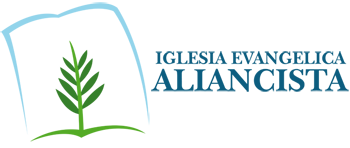